Путь к парламентской монархии
Не все жители Англии одобряли реформы парламента.
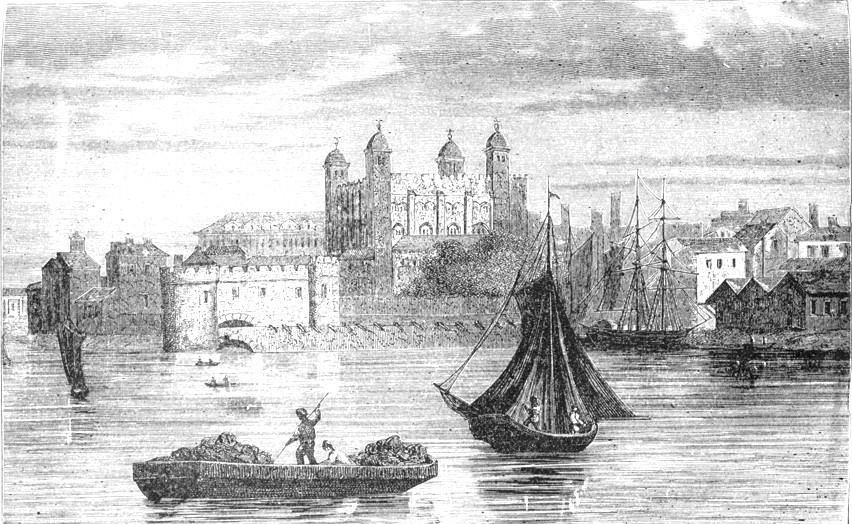 Наиболее сильными были 2 протестных движения:- левеллеров (уравнителей) (лидер – Джон Лильберн);- диггеров (копателей) (лидер – Джерард Уинстенли)
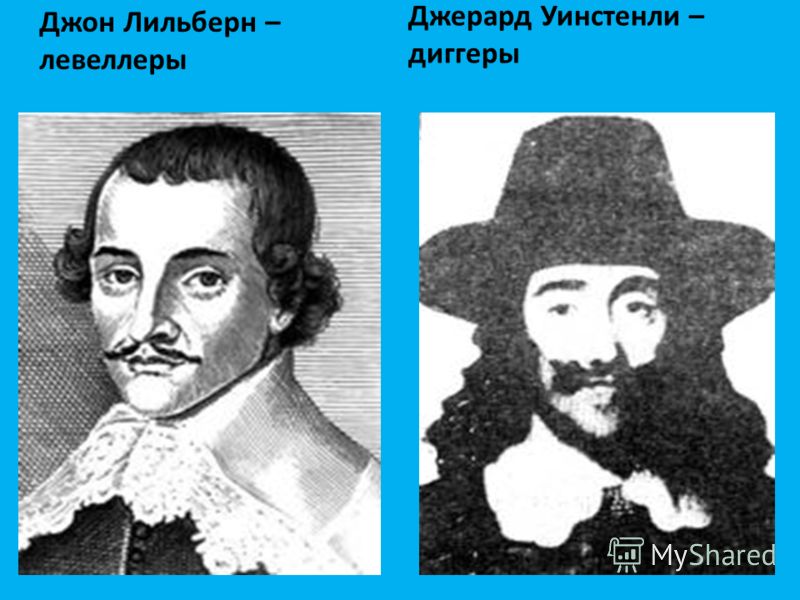 Лильберн – выступал за уравнение в правах всех представителей общества.Уинстенли – призывал народ захватывать пустующие земли и вскапывать их, работая на себя, а не на землевладельца.
Однако Оливер Кромвель со своими войсками – уничтожает оба протестных движения.
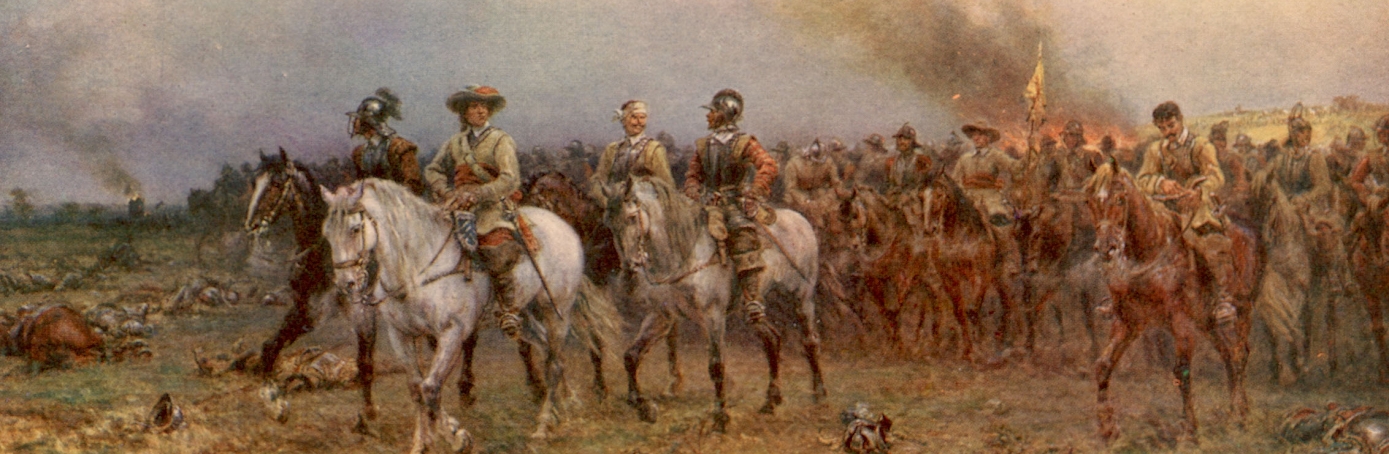 Понимая, что у него есть силы взять всю полноту власти в свои руки, в 1653 году Кромвель разгоняет парламент и становится единоличным правителем государства.
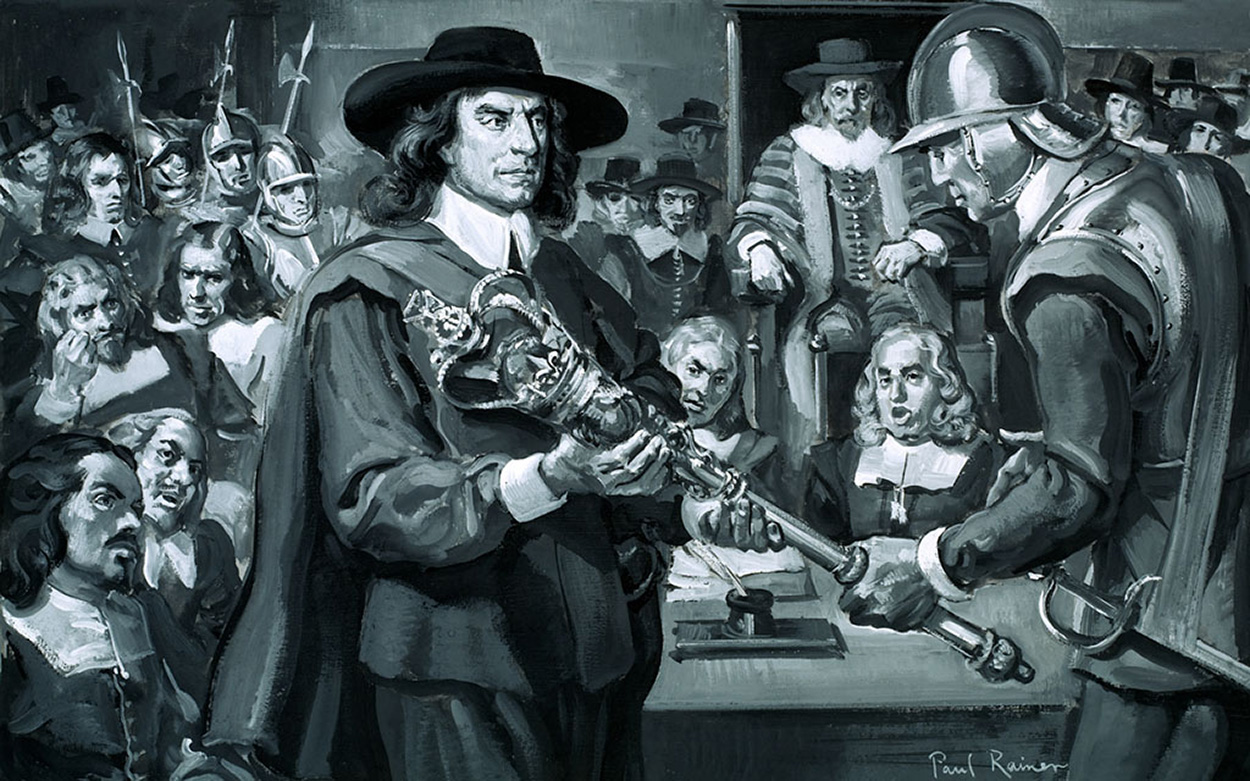 Установив военную диктатуру, Кромвель, опираясь на созданную им армию нового образца, переходит к масштабным внешним завоеваниям.
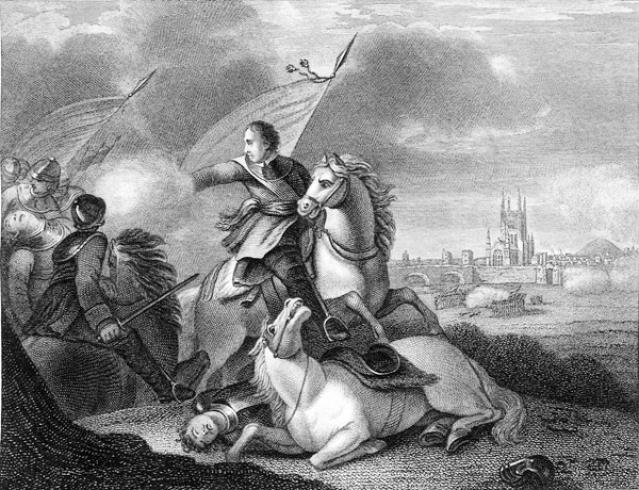 Он окончательно присоединяет к Англии Шотландию, завоёвывает соседнюю Ирландию, ведёт успешные войны со своими главными конкурентами -  Голландией и Испанией
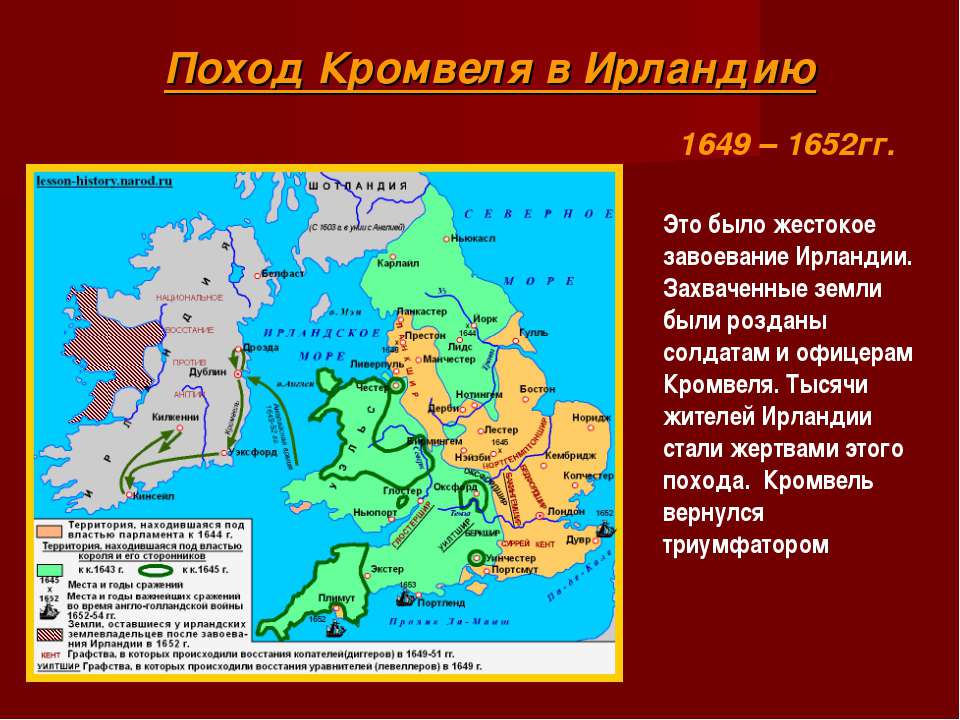 В 1658 году Кромвель умирает и в стране начинаются беспорядки.
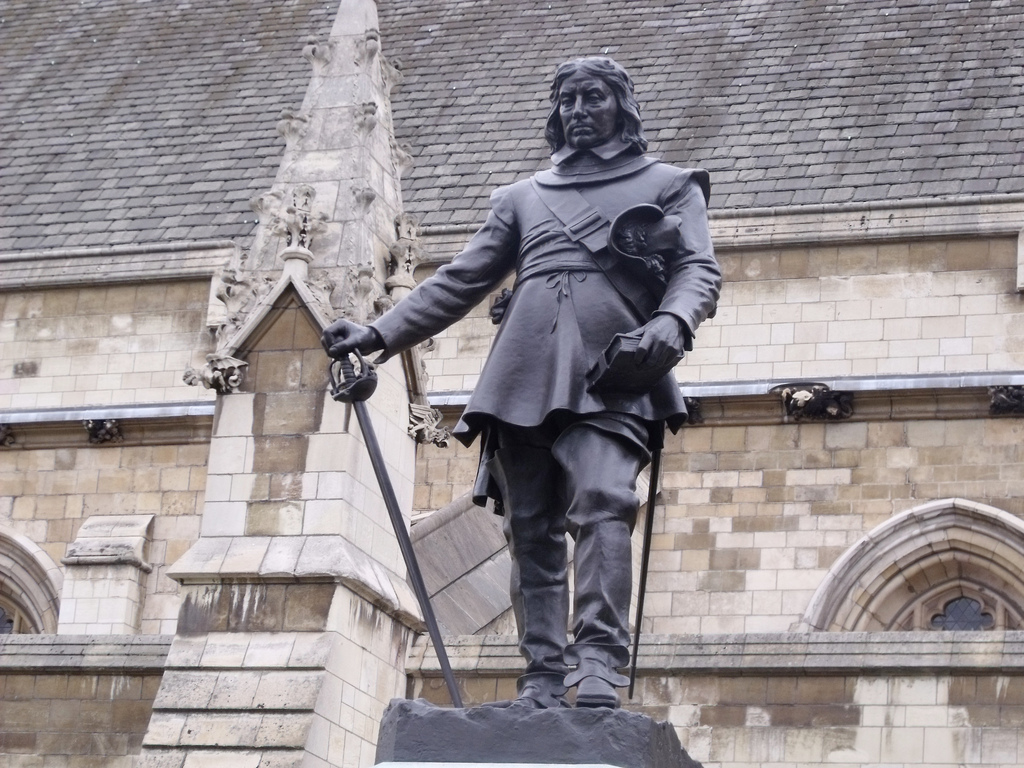 Нужна была сильная власть, и правящие круги – решили восстановить монархию.
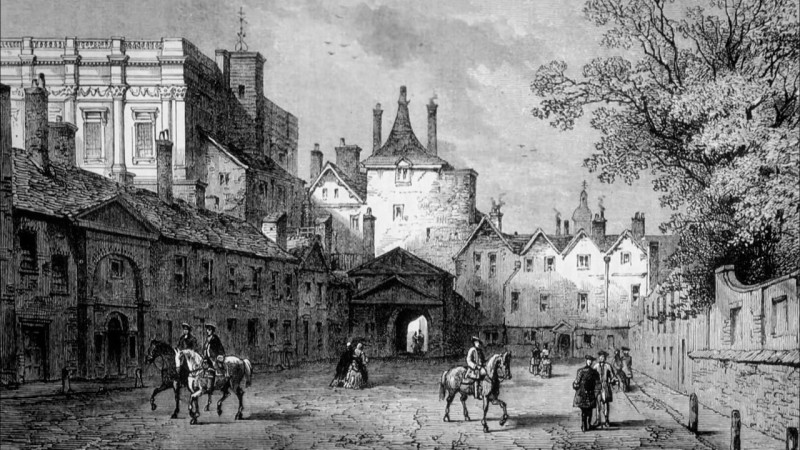 В 1660 году вновь избранный парламент пригласил сына казнённого короля – занять отцовский трон.
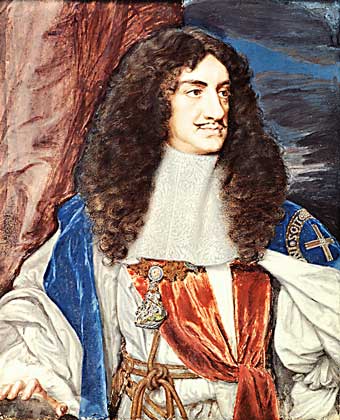 Карл II Стюарт прибыл в Англию и получил отцовскую корону.Так республика завершила своё существование. Англия снова стала монархией.
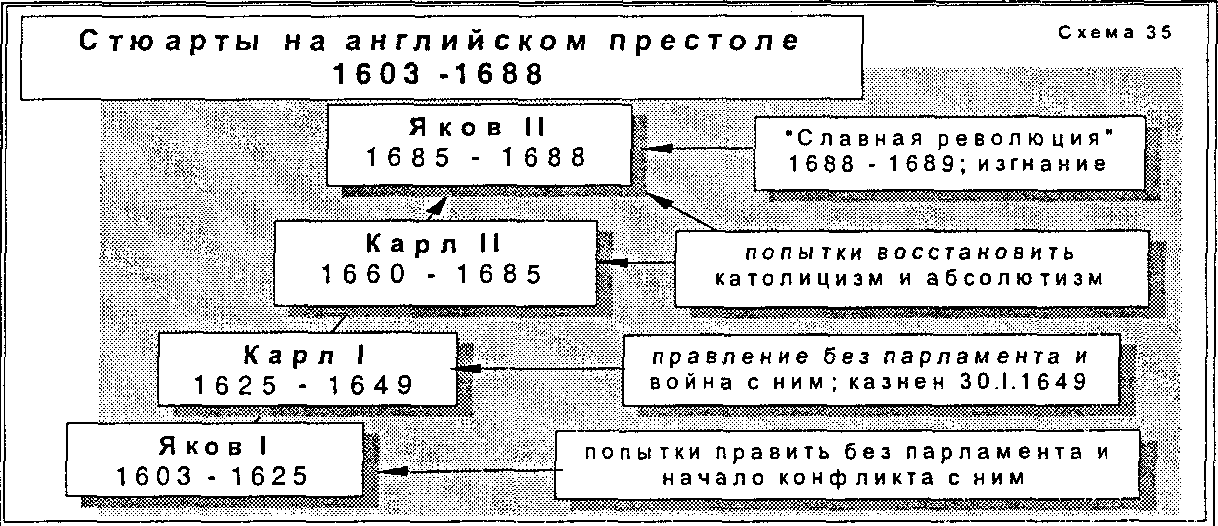 Новый король должен был обещать не менять порядок, установленный в ходе революции. Однако Карл II – нарушил свои обязательства: участники революции подверглись преследованиям; насаждалась католическая вера.
Сменивший на троне Карла II – его брат Яков II Стюарт, - продолжил политику Карла, за что был лишён парламентом короны.
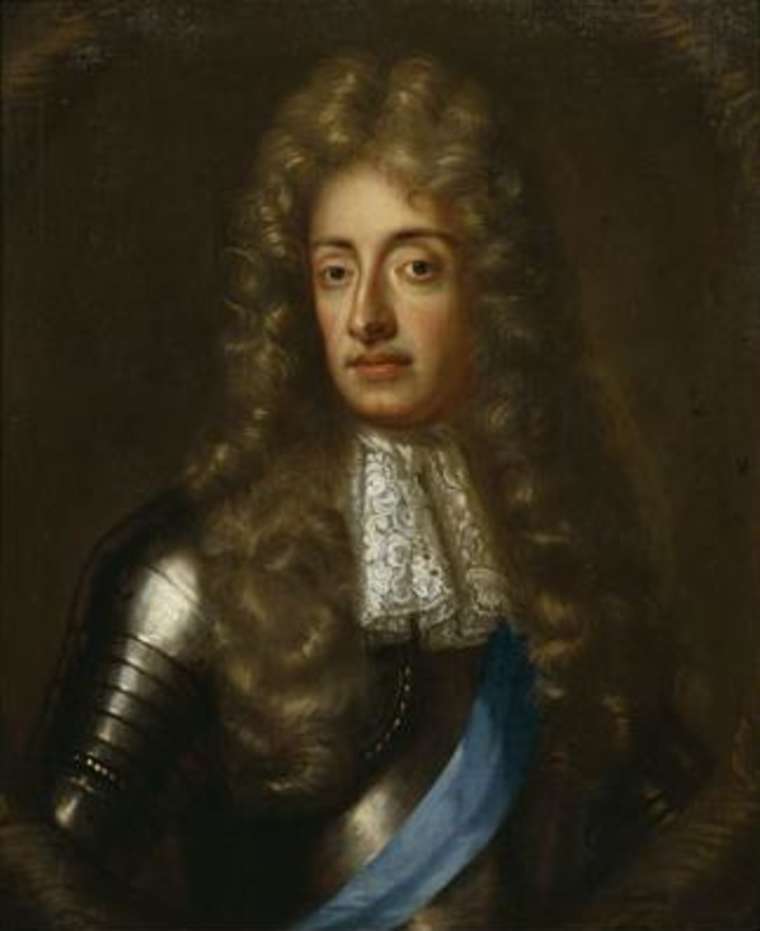 В 1688 году корона была передана правителю Голландии – Вильгельму III Оранскому, женатому на дочери Якова II – Марии.
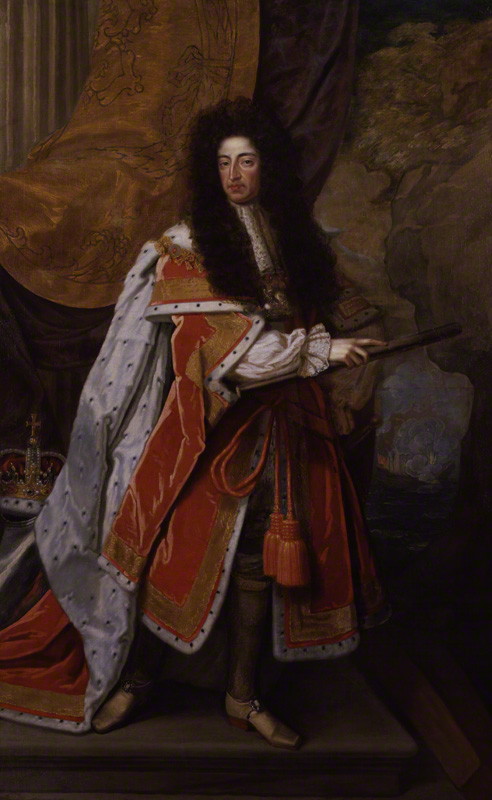 Яков II бежал во Францию.Вильгельм III – согласился управлять Англией на условиях парламента. Борьба между королём и парламентом прекратилась.
Этот относительно мирный и бескровный государственный переворот в Англии, в результате которого была свергнута династия Стюартов (1688 год), получил название «Славная революция»
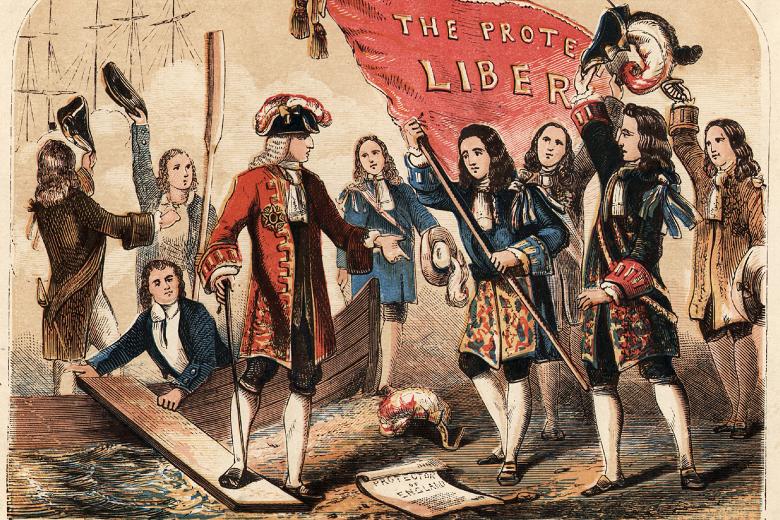 Парламент вручил Вильгельму III  «Билль о правах» – специальный документ, который закреплял за парламентом законодательные функции, а за королём и министрами – исполнительную власть.
Такая форма правления – получила название парламентской монархии (то есть монархии, ограниченной властью парламента).
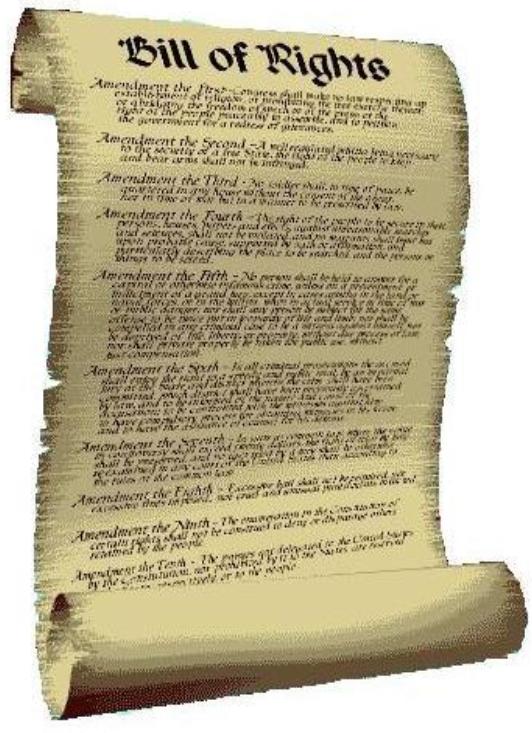 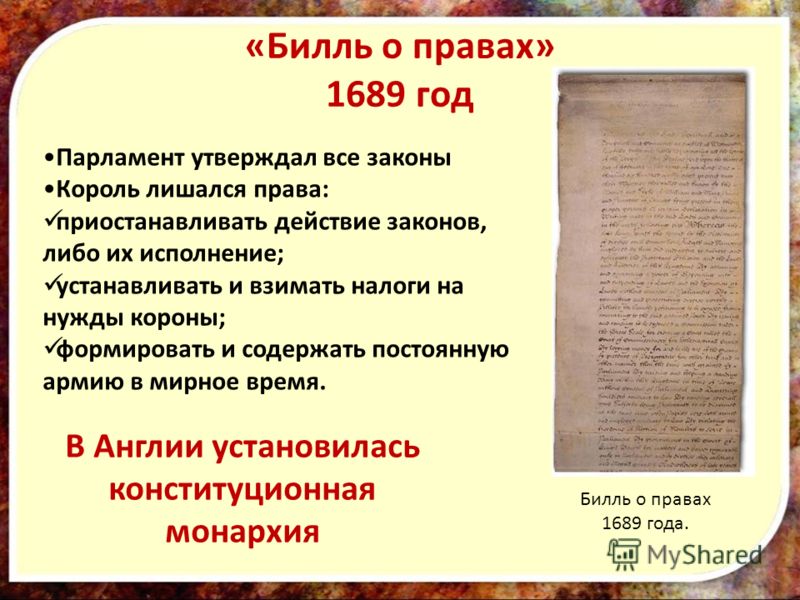